Dr Elizabeth Gadd (LU) & 
Dr Ian Rowlands (KCL)
How could bibliometric services improve?
Views of the end-user community
Overview
Why did we run it?
Who responded?
What were the main messages?
Recommendations
Survey origins
Perceived mismatch between end-users needs and supplier services
Is this real or perceived?
If real, how do we bridge the gap?
Ran a short survey inviting end-users to list ‘Three things’ they’d like to communicate to their suppliers
Open Feb/March 2018
Advertised to Lis-Bibliometrics, ARMA-Metrics-SIG & RESMETIG
Respondents
42 respondents – 149 suggestions
Tools used regularly
Key messages
A: Improve and share your data
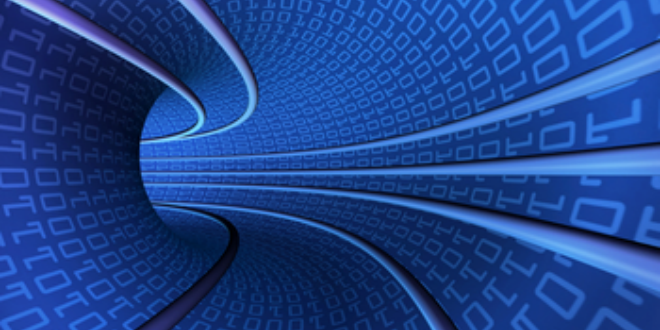 This Photo by Unknown Author is licensed under CC BY-NC-ND
A1: We want greater coverage (for free!), but failing that, please be clear about coverage limits
“The Arts & Humanities are not covered well enough. You might be trying to get better coverage but it’s not happening fast enough”
“Current bibliometric databases are missing a lot of the really important stuff for some departments, e.g. working papers”
“We don't have the money to pay for any bibliometric or altmetric services”
Recommendations
Suppliers should provide easily available, regularly updated lists of current coverage and signal more clearly any significant scope and coverage limitations
Suppliers should make it easier make it easier for customers to suggest new sources to plug gaps in disciplines and output types
Suppliers should make clearer statements on their plans for coverage expansion
A2: We want better quality data (or at least be honest about its limitations)
“Data: Better consistency in format and granularity of publication dates, including tiding up old publications metadata.”
“Scopus: improve the quality of the indexing of authors and institutions' profiles (e.g.: too many duplicates, spelling mistakes etc).”
“Accuracy is everything! Scopus is much better than it used to be but there are still too many errors. I appreciate that there are millions of records but institutions are paying for it to be accurate, not to have to constantly report corrections. “
Recommendation
Suppliers should establish and report on KPIs around data quality improvement
A3: We live in a mashup culture – enable end-users to export, use and repurpose data
“Data we can export, transform and reuse in a transparent way is more important than pre-packaged proprietary visualisations and reports.”
“Allow the import and export/reporting of a unique identifier (e.g. a Pure UUID, or sequential unique range of values) in order to be able to better link input and output for further analysis outside of a tool/service”
Recommendations
Suppliers should relax their system download limits
Suppliers should ensure that a standard and consistent range of identifiers is available for all data exports on their platforms to facilitate data integration and mashups
A4: Remember to whom the data belongs – a desire to re-assert a sense of community ownership.
“Metrics belong to the scholarly community and should be freely available”
 “All publishers should open up their reference lists”
 “I believe we are in the dark in comparison to publishers in terms of gathering information about how our research is being used.”
B: Be responsible
This Photo by Unknown Author is licensed under CC BY-SA-NC
B1: Suppliers have a duty of care to their end-users
“Metrics providers have a duty of care to the research community.”
“There is nothing wrong with offering metrics solutions in academic contexts, but you should do this in a responsible manner.”
“That signing DORA and/or publicly adhering to the principles of the Leiden Manifesto would be a positive step in the right direction.”
Recommendations
Suppliers should develop their own statements on the responsible use of metrics and adhere to them
Suppliers should keep abreast of developments in the field of responsible metrics and update their tools accordingly
B2: Suppliers should provide better labelling for their products
“Easy-to-find and comprehensive list of data sources for that product.”
“Stability/confidence intervals to contextualise indicators based on mean citations would be very welcome - it'd help us not to place too much emphasis on small differences.”
“Clear description of methodologies and data used to develop metrics and allowing for independent (user) validation.”
B2 …& better education activities and use cases
“Real-world examples of how we need to use the data.”
“Webinars and user group meetings are highly helpful.”
“Give guidance on how your metrics could be used in combination with peer review.”
Recommendations
Suppliers should provide clear, up-to-date guidance as to how indicators are calculated, with worked examples
Suppliers should provide clear warnings alerting end-users to the dangers of using certain metrics at fine levels of granularity, when the publication sets are too small to be statistically robust 
Suppliers should provide confidence levels around their indicators, where appropriate 
Suppliers should set aside a certain percentage of their revenue for educational activities to support responsible metrics
C: Improve your tools
This Photo by Unknown Author is licensed under CC BY
C1: Find the sweet spot between innovation vs the basics
“I care about data quality: please invest in coverage & accuracy (even if it isn't as glamorous as new developments).”
“Mysterious 'black box' metrics and systems are not very useful to us - transparency is really important.”
“I want intuitive and thoughtful UX.”
 “More sophisticated visualisations - e.g. box plots, not just average values, for comparison.”
Recommendations
Suppliers should involve end-users more actively in setting development priorities
Suppliers should provide a clear evidence trail for their development priorities
D: Improve your indicators
This Photo by Unknown Author is licensed under CC BY-NC-ND
D1: The ability to benchmark by small or niche fields would be highly valued
“There is no good way to benchmark small departments, especially in niche areas.”
“That each researcher and research project are different, homogenising doesn't work well.”
“Research areas in departments differ A LOT both across institutions.”
D2: Article-level subject indexing is needed
“SciVal: improve filters so that system can filter at article level rather than journal level.”
“Subject classification at the journal level isn't clear enough. Subject keywords should be used to get better granularity.”
Recommendations
Suppliers should work to facilitate the sharing of benchmarking groups between members of the community
Suppliers should explore ways develop more effective services (including enhanced benchmarking functionality) through output-level subject indexing
D3: Altmetrics are still nascent but better standards and integration would be welcome
“The variety of metrics is overwhelming, something that consolidates biblio and alt metrics would be great.”
“One altmetric standard - so that I can compare eggs with eggs. It must count web/social media sources, news and media mentions, and policy and grey literature mentions.”
Recommendations
Suppliers should integrate altmetric and bibliometric data to a greater extent
Suppliers should seek to standardise altmetric indicators and sources to better enable their interpretation.
What next?
Report published in Insights (UKSG) journal early October

Blog post on The Bibliomagician

Accepted manuscript available at: 
https://dspace.lboro.ac.uk/2134/34685

Data available at:
https://doi.org/10.17028/rd.lboro.7022213.v1
Thank you for listening
Dr Elizabeth Gadd
Research Policy Manager (Publications)
Loughborough University

Skype: lizziegadd
Twitter: @lizziegadd
Email: e.a.gadd@lboro.ac.uk
  
http://orcid.org/0000-0003-4509-7785
http://about.me/elizabeth.gadd